Milovat to, co je krásné, není těžké, ale přiznat se k jedincům, kterým osud vtiskl znak méněcennosti, vyžaduje lidí celých, lidí kultury srdce. T.G.Masaryk
PSYCHOPEDIE
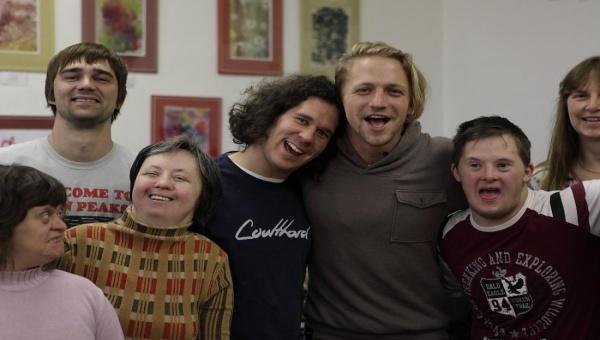 MENTÁLNÍ POSTIŽENÍ
2013: 1 710 249 
MP: 104 574 
MP-Ž: 48 751 (75 a více: 11 795)
MP-M: 55 823 (30–44 let: 13 400)
mentální postižení
Americká asociace pro mentálně retardované (AAMR) 
„podstatné omezení stávajícího výkonu vyznačující se podprůměrnou úrovní intelektových schopností
+ OMEZENÍ ADAPTAČNÍCH DOVEDNOSTÍ v nejméně dvou oblastech:
komunikace, 
sebeobsluha, 
sociální dovednosti, 
bydlení ve vlastním domě, 
využití služeb obce, 
sebeurčení, 
zdraví a bezpečnost, 
školní výkon, 
volný čas a práce“
Mentální retardace a demence
MENTÁLNÍ RETARDACE
Vývojová porucha integrace psychických funkcí s celkovou nižší inteligencí provázená poruchami adaptace
2-5 %
Příčiny v období pre (60-80 %), peri (8-10 %) a raně postnatální (15-30 %)
Mentální retardace a demence
DEMENCE
snížení intelektu a úbytek rozvinutých kogn. schopností + poruchy paměti, úsudku, schopnosti učení, počítání, řeči, orientace a myšlení
bývá provázeno nebo i předcházeno zhoršením sebekontroly, emoční labilitou, poruchami sociálního myšlení
PŘÍČINY MENTÁLNÍ RETARDACE
PRENATÁLNÍ
teratogenní vlivy
fyzikální (úraz, rtg.)
chemické (drogy, alkohol, nikotin: podváha)
biologické (virové, bakteriální, záporný RHfaktor, poruchy placenty, vrozené metabolické poruchy)
genové mutace
psychosociální vlivy (traumata, nechtěné těhotenství)
PŘÍČINY MENTÁLNÍHO POSTIŽENÍ
PERINATÁLNÍ
Poškození při porodu
hypoxie
Rané infekce
Riziko: předčasné i protahované porody
Nezralé děti s nedostatečně vyvinutou plicní ventilací

RANĚ POSTNATÁLNÍ
Úrazy hlavy
Infekční onemocnění mozku
Otravy
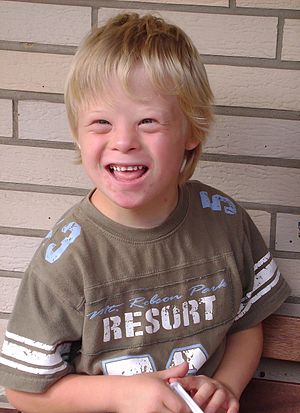 PŘÍKLADY SYNDROMŮ
Downův syndrom, 
Syndrom fragilního X–chromozomu, 
Rettův syndrom, 
Prader–Williho syndrom, 
Syndrom kočičího křiku,
Lesch-Nyhanův syndrom
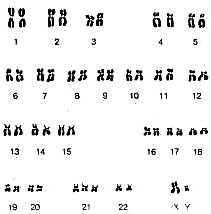 Trisomie 21
47, XY, +21   www.webmic.de
Historie onemocnění DS
1838 Jean Esquirol
1846 Edouard Seguin
1866 John Langdon Down – mongolismus
1959 Jerome Lejeun – chromosomální anomálie
Znaky nemocných DS
Malá zavalitá postava
Šikmé oční štěrbiny
Zesílený jazyk
Krátký krk
Hypotonické svalstvo
Krátké končetiny
www.trisomie21.cz
Znaky nemocných DS
Epileptické záchvaty
Alzheimerova choroba
IQ 25-50
Poruchy štítné žlázy
Poruchy kardiovaskulárního systému
Poruchy sluchu, zraku
Atlantoaxiální instabilita
Nemoci imunitního systému
Prenatální vývoj zdravý x nemocný
www.downsyndrom.org
Postnatální vývoj zdravý x nemocný
X
www.plan.ca
www.spadaphotography.com
Prevence v těhotenství
Vyhýbat se užití – alkoholu, tabáku, kofeinu, očkování

Vyhýbat se manipulaci s – barvami, rozpouštědly, pesticidy, herbicidy, kočičími výkaly, syrovým masem

Vyhýbat se celkově – rentgenovému záření, anestézii, infekčním a sexuálně přenosným chorobám
Výskyt v závislosti na věku matky
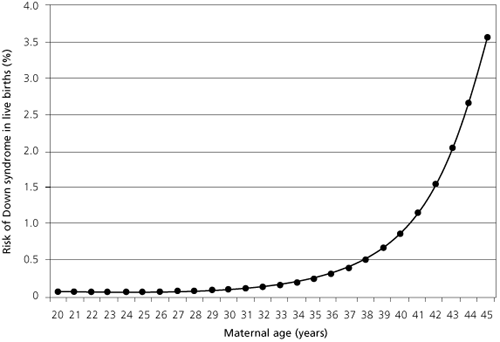 Riziko výskytu Downova syndromu při narození (%)
Věk rodičky
www.aafp.org
Prenatální diagnostika
Neinvazivní vyšetření
    - triple test (AFP, HCG, E3)
    - ultrazvukové vyšetření

Invazivní vyšetření
    - amniocentéza
    - biopsie choria
    - kordocentéza
Amniocentéza
15 – 18 týden
20 ml plodové vody
Jehla – délka 9, 12 nebo 15 cm
Hodnocení – změna barvy plodové vody, karyotyp plodu
Riziko – infekce, zranění plodu, poranění placenty
Amniocentéza
health.yahoo.com
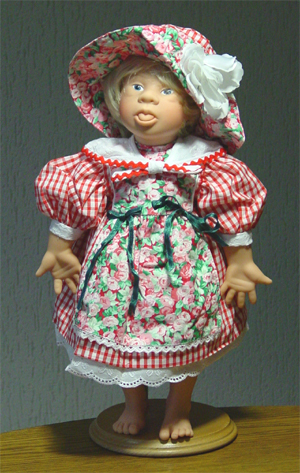 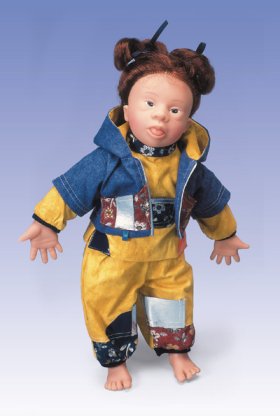 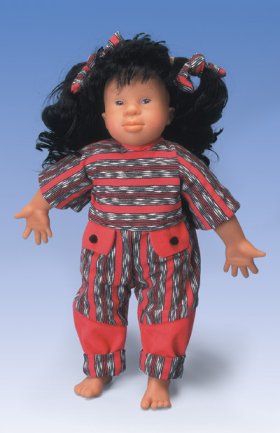 www.downsyndromedolls.com
www.ketteringsurgical.co.uk
www.ketteringsurgical.co.uk
Panenky
Péče o nemocného DS - terapie
Vojtova metoda
Dotyková terapie
Míčková terapie
Canisterapie
ORF
www.kojenecky-ustav.cz
Doporučení pro rodiče
Integrace s okolím
Integrace se sobě rovnými
Pohybové aktivity
Neustálý kontakt s rodinou
Jasné rozdělení „dobra“ a „zla“
joewalker.blogs.com
ORF
= Orofaciální regulační terapie

dr. Castillo Moralles a dr. Juan Bronto 

Léčba zlepšuje:
Polykání
Sání
Mluvení
Žvýkání
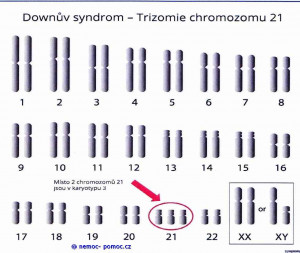 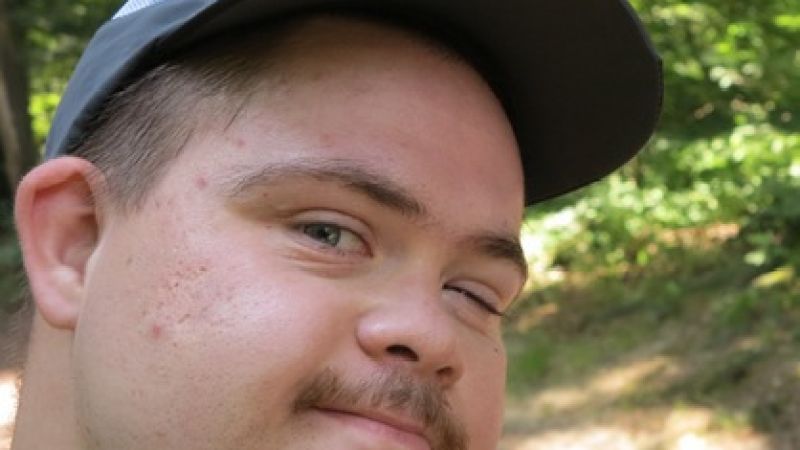 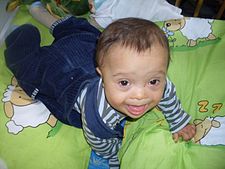 Downův syndrom
• malá postava
• malá zploštělá lebka
• mohutná šíje
• plochý široký obličej s vystouplými lícními kostmi
• krátké široké ruce se zakřivenými prsty
• šikmé oči s kožními záhyby ve vnitřních koutcích
• malá ústa a nízké patro
• rýha napříč dlaně, tzv. opičí rýha
• snížený svalový tonus 
• nadměrná kloubní pohyblivost
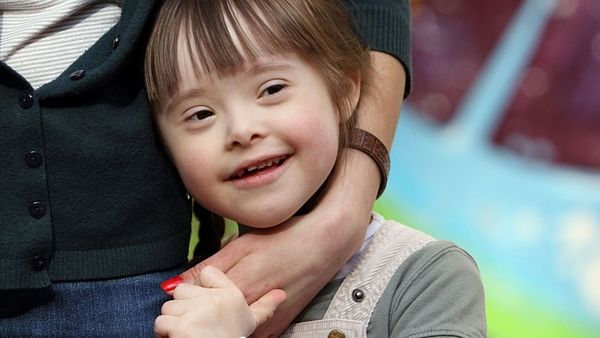 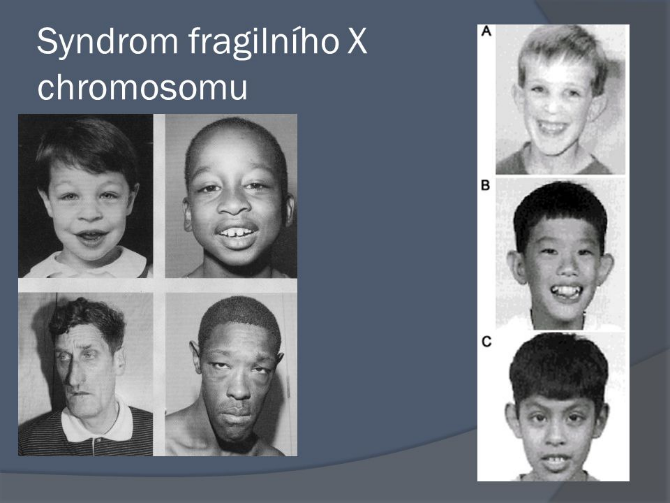 Syndrom lomivého X
2. nejč.
narušení metabolizmu, odlišnosti počtu 
nebo struktury pohlavních chromozomů chlapce, 
u dívek je postižení syndromem lomivého X jen vzácně.
Symptomy: 
mentální postižení od lehkého až po těžký stupeň mentálního postižení, 
nápadnost zevnějšku (výrazné rysy v obličeji, velké uši, výrazné čelo a spodní čelist), 
emoční poruchy, 
konfliktní, nestojí o komunikaci s cizími lidmi
hyperaktivita, dráždivost, impulzivní chování, neudrží pozornost. (Vágnerová, 2014).
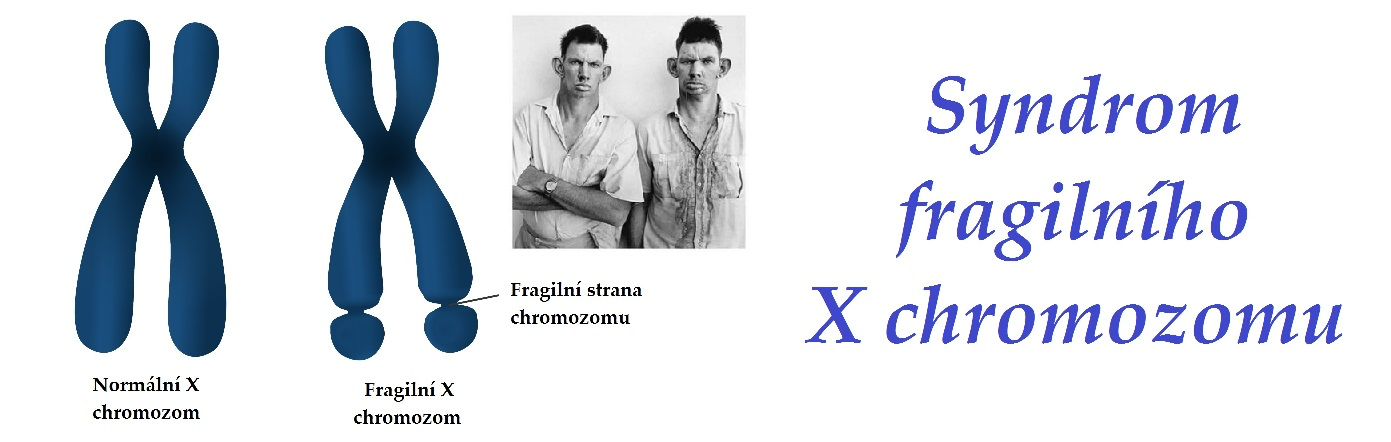 Syndrom kočičího křiku (Syndrom Cri du chat)
Chybění části 5. chromozómu, D
nízká por. hmotnost, neprospívají, mikrocefalus, abnormity v obličeji
Dominuje v obličeji brada a špičatý nos, malá hlava, nízko posazené uši, šikmé oči, široké obočí, abnormálně malé čelisti. 
typický hlasový projev: křik, (nedostatečně vyvinutý hrtan)
Problémy v kognitivní, řečové i motorické oblasti. 
růstové nedostatky, celková svalová hypotonie, psychomotorická retardace, časté respirační a ušní infekce. 
Mentální retardace bývá v pásmu těžkém až hlubokém.
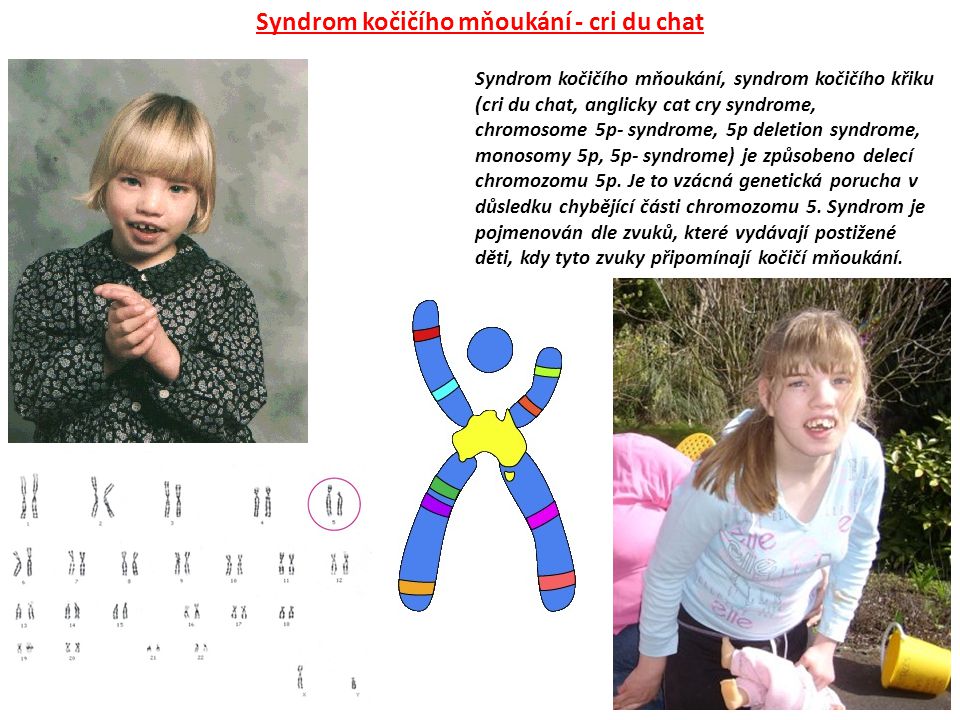 https://www.youtube.com/watch?v=TYQrzFABQHQ
Prader - Williho syndrom
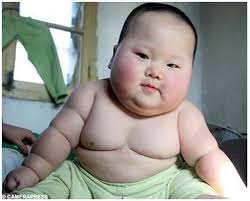 ztráta některého z vnitřních oblastí 15. chromozomu
Symptomy: 
malý vzrůst, 
nadměrná, nekontrolovatelná chuť k jídlu vedoucí k obezitě, 
porucha centrálního nervového systému 
středně těžkého stupně, 
porucha emocí, spánkového cyklu,
psychiatrické poruchy (například bipolární a obsedantně – kompulzivní poruchy), poruchy chování, výrazné záchvaty vzteku a agresivita, pokud není uspokojena nutkavá potřeba se najíst
Vágnerová (2014) uvádí, že lidé s Preder–Wiliho syndromem bývají dráždiví, tvrdohlaví, impulzivní
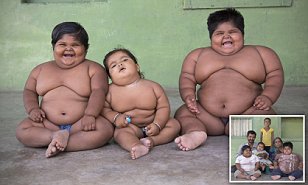 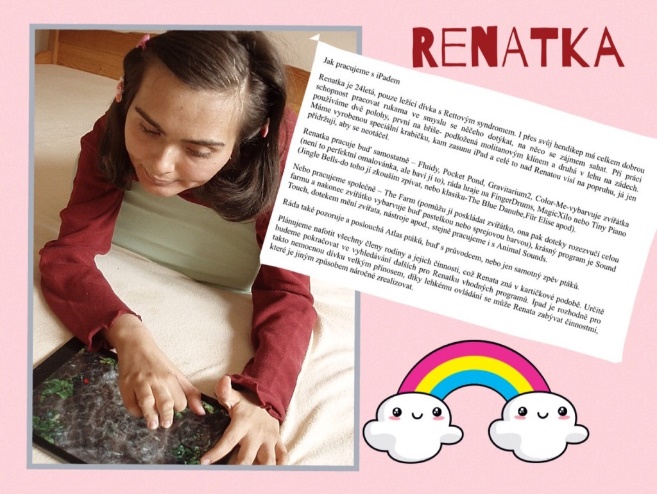 Rettův syndrom
geneticky podmíněné neurodegenerativní onemocnění, které postihuje téměř výhradně ženy, ale které se může vzácně vyskytnout i u mužů. 
pervazivní vývojová porucha spojená s těžkým progresívním neurologickým postižením
Psychomotorický vývoj: zpočátku v normě, kolem jednoho roku života i dříve (pak jde o hlubší postižení) k úplné nebo částečné ztrátě manuálních a verbálních schopností. 
tělesné znaky: zpomalený růst hlavy, stereotypní kroutivé pohyby rukou (naznačující mytí rukou), nedostatečné žvýkací pohyby, problémy s dýcháním, ztráta řeči
postupně skolióza, choreatetoidní pohyby, apraxie a epileptické záchvaty, které jsou jednou z příčin zhoršování stavu
asi v polovině případů se v dospělosti vyvine spinální atrofie s těžkým motorickým postižením
http://www.rett-cz.com/rettuv-syndrom/co-je-rettuv-syndrom/video-o-rettove-syndromu/
FETÁLNÍ ALKOHOLOVÝ SYNDROM (Fetal Alcohol Syndrom)
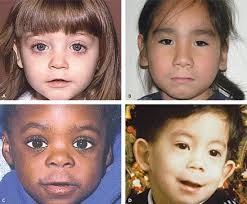 Nízká porodní hmotnost a malý vzrůst
Hlava: malá velikost hlavy, úzké oční štěrbiny , plochá střední část obličeje, nízký hřbet nosu, chybějící rýha mezi nosem a horním rtem
Centrální nervový systém: MR, závislost na alkoholu, slabý sací reflex, poruchy spánku, nepokojnost a podrážděnost, zpožďování vývoje, krátkodobé udržení pozornosti , problémy s učením
Orgány a části těla: svalové problémy, potíže s kostmi a klouby, pohlavní defekty, srdeční poruchy, poruchy ledvinPlně vyvinutý FAS se přihodí odhadem u 1 ze 750 novorozeňat. (30 % narozených dětí u alkoholiček)
Evropský parlament -  60 000 osob v EU trpí fetálním alkoholovým syndromem
20.11.2021
29
PŘÍČINY DEMENCE
úraz hlavy
onemocnění
atroficko–degenerativní demence, jejíž primární příčinou je degenerativní postižení mozku (Alzheimerova demence)
demence sekundární, které vznikají v důsledku jiné primární poruchy, která poškozuje CNS 
ischemicko-vaskulární demence, které jsou následkem kardiovaskulárního onemocnění a vznikají na základě hypoxicko-ischemických změn mozku 
demence metabolické, infekční, či vzniklé v důsledku otravy
demence smíšeného typu, kdy nemocný trpí jak Alzheimerovou chorobou, tak vaskulárním poškozením mozku
STUPNĚ MENTÁLNÍHO POSTIŽENÍ
LEHKÁ MR (50-69)
STŘEDNÍ MR (35-49)
TĚŽKÁ MR (20-34)
HLUBOKÁ (pod 20)
ZÁKLADNÍ CHARAKTERISTIKY JEDNOTLIVÝCH STUPŇŮ
Neuropsychický vývoj
Somatická postižení
motorika
Kognitivní schopnosti
Komunikace a řeč
Emoční oblast
Sociální dovednosti
SYSTÉM PÉČE
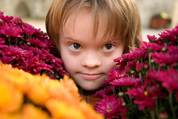 Služby rané péče
předškolní vzdělávání,
období plnění povinné školní docházky,
střední vzdělávání,
celoživotní vzdělávání.
Raná péče
Služba rané péče je ukotvena v zákoně o sociálních službách, který je znám pod číslem 108/2006 Sb., 
řídí se prováděcí vyhláškou tohoto zákona, č. 505/2006 Sb.
řazena mezi služby sociální prevence. 
Podle zákona se jedná o službu, která je poskytována dítěti a rodičům dítěte, u kterého je přítomno zdravotní postižení nebo jehož vývoj je ohrožen v důsledku dlouhodobého nepříznivého zdravotního stavu.
Předškolní věk
využití programu takzvané včasné stimulace – v České republice je to program Portage. 
podrobně rozpracován nácvik pohybových aktivit, rozumové stimulace, sociálních dovedností, komunikačních schopností a sebeobsluhy. 
Tento stimulační program je součástí náplně práce speciálně pedagogických center pro žáky s mentálním postižením.
V systému sociálních služeb lze v předškolním věku využít také sociálních služeb denních stacionářů nebo osobní asistence (opět jsou uvedeny v zákoně o sociálních službách č. 108/2006 Sb.,
Denní stacionář může navštěvovat dítě, které v blízkosti trvalého bydliště nemá dostupnou žádnou vhodnou mateřskou školu (a pro rodiče je obtížné dopravovat dítě do jiného města), 
Běžná mateřská škola
Speciální mateřská škola
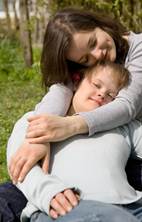 Školní věk
Běžná základní škola
Novela školského zákona garantuje s účinností od 1. září 2016 právo dětí na tzv.  podpůrná opatření.
IVP: informace o
a)  úpravách obsahu vzdělávání žáka,
b)  časovém a obsahovém rozvržení vzdělávání,
c)  úpravách metod a forem výuky a hodnocení žáka
d)  případné úpravě výstupů ze vzdělávání žáka. 
 Vyhláška o vzdělávání žáků se speciálními vzdělávacími potřebami a žáků nadaných č. 27/2016 Sb. 
Vzdělávací program základní školy praktické
Vzdělávací program základní školy speciální
Základní škola praktická
Základní školy praktické
cílem je příprava žáků na zapojení, případně úplnou integraci do běžného života
obdobné předměty jako na běžných ZŠ donedávna s výjimkou cizích jazyků (ty byly vyučovány jako nepovinný předmět), dnes se však již i na ZŠ praktické vyučuje od 6. třídy cizí jazyk; důraz je kladen na velký počet praktických hodin a tělesné výchovy
školy jsou devítileté
v současné době se řídí základní škola praktická podle Rámcového vzdělávacího programu pro základní vzdělávání s přílohou upravující vzdělávání žáků s lehkým mentálním postižením
Vzdělávací program základní školy praktické(učební plán)
Vzdělávací program základní školy praktické, 2. stupeň
Základní škola speciální
desetiletá školní docházka
Základy vzdělání
vzdělávací program se dělí na 4 stupně:
    nižší (3 roky)
    střední (3 roky)
    vyšší (2 roky)
    pracovní (2 roky)
Třídy mají 4 - 6 žáků. 
Ke komunikaci se používají alternativní metody jako nonverbální komunikace, znaková řeč Makaton a jiné.
Vzdělávací program základní školy speciální10 letá, ZÁKLADY vzdělání
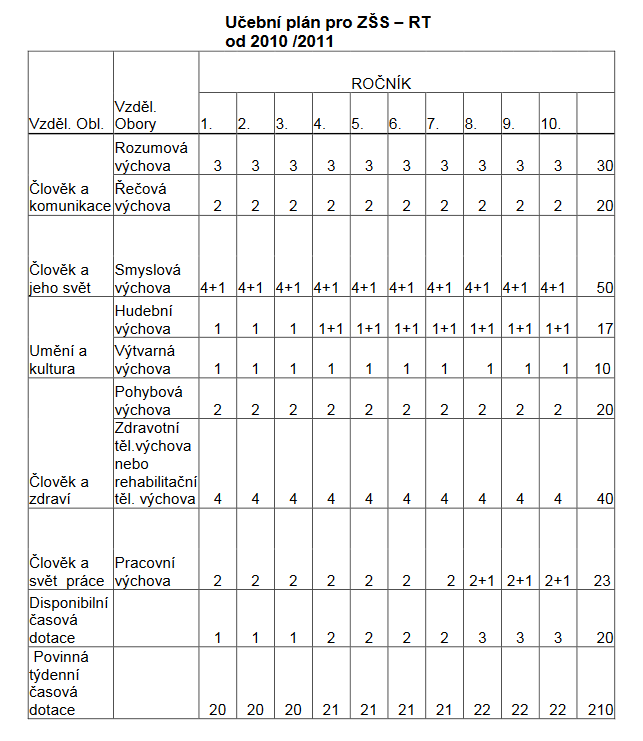 PROFESNÍ PŘÍPRAVA
Praktická škola s jednoletou přípravou
pro žáky s těžším mentálním postižením, s více vadami, s autismem
Hlavními předměty je zde rodinná výchova, ruční práce a praktická cvičení. 
Žáci se zde připravují většinou na práci v chráněném prostředí a na pomocné a úklidové práce v sociálních a zdravotních zařízeních.
Praktická škola s dvouletou přípravou
pro žáky, kteří ukončili základní školu praktickou nebo speciální, v nižším než devátém ročníku základní školy. 
Cílem školy je prohloubení znalostí získaných v povinné školní docházce a osvojení manuálních prací dle vybraného oboru, nejčastěji zemědělství, komunální služby.
Odborné učiliště tříleté
je svým uspořádáním podobná střednímu odbornému učilišti. 
Žáci si zde prohlubují a doplňují znalosti získané v základní škole praktické a připravují se na svou profesi (př. kamenické, kovářské, pekařské, prodavačské, zámečnické práce a další).
Střední odborné učiliště
pokud žák splní požadavky pro přijetí a jeho zdravotní způsobilost to dovoluje
Úspěšní výuční list
Sociální služby
Osobní asistence
sociální služba, která je poskytovaná v přirozeném sociálním prostředí; podpora samostatného života a rozvoj vlastních zájmů.  Výhodou je, že umožňuje uživateli zůstat v prostředí, které si sám zvolil. 
Podporované zaměstnání
Snaží se najít pro jedince s mentální retardací pracovní místo na otevřeném trhu práce a poskytuje mu po dobu nezbytně nutnou podporu k tomu, aby dokázal danou práci samostatně zvládnout. 
Tato podpora je poskytována nejčastěji prostřednictvím pracovního asistenta. Jinou formou podpory může být také úprava pracoviště, či pomoc při nákupu vhodných kompenzačních pomůcek (Lečbych, 2008).
Chráněné zaměstnávání
Podpora samostatného bydlení
Podle § 43 zákona č. 108/2006 Sb. je podpora samostatného bydlení terénní služba poskytovaná osobám, které mají sníženou soběstačnost a jejichž situace vyžaduje pomoc druhé osoby.
může být poskytována formou komunitního bydlení, které je určeno pro dospívající jedince s mentální retardací, kteří chtějí bydlet mimo domácnost rodičů, buď na přechodnou dobu, nebo v rámci příprav na samostatné bydlení
Domovy pro osoby se zdravotním postižením
Podle § 48 zákona č.108/2006 Sb. o sociálních službách
„dlouhodobé pobytové služby osobám se zdravotním postižením, obsahuje poskytnutí ubytování, poskytnutí stravu, pomoc při zvládání běžných úkonů péče o vlastní osobu, pomoc při osobní hygieně, výchovné, vzdělávací a aktivizační činnosti, zprostředkování kontaktu se společenským prostředím, sociálně terapeutické činnosti, pomoc při uplatňování práv, oprávněných zájmů a při obstarávání osobních záležitostí. Služba se poskytuje za úplatu.
Centra denních služeb
cílem je zejména smysluplné naplňování volného času jedinců s mentálním postižením a rozvíjení či udržování jejich schopností a dovedností.  
Náplní pořádání kurzů, výletů, táborů, či rozvíjení specifických dovedností. Hlavním cílem je pak aktivizace, stabilizace a rozvoj jedinců.
Podle § 45 zákona č.108/2006 Sb. o sociálních službách obsahuje služba tyto základní činnosti „pomoc při osobní hygieně, poskytnutí stravy, výchovné, vzdělávací a aktivizační činnosti, zprostředkování kontaktu se společenským prostředím, sociálně terapeutické činnosti, pomoc při uplatňování práv, oprávněných zájmů a při obstarávání osobních záležitostí“.
Týdenní stacionáře
Podle § 47 zákona č.108/2006 Sb. o sociálních službách se v týdenních stacionářích poskytují pobytové služby osobám, které mají sníženou soběstačnost a vyžadují pomoc jiné fyzické osoby. 
Základní činnosti, které služba obsahuje, jsou shodné s těmi u denního stacionáře a navíc zahrnují poskytnutí ubytování.
http://www.ceskatelevize.cz/porady/1095946610-diagnoza/83-downuv-syndrom/video/
18 minut

+ 

Červíček v hlavě